2-Variable Statistics Lesson 3
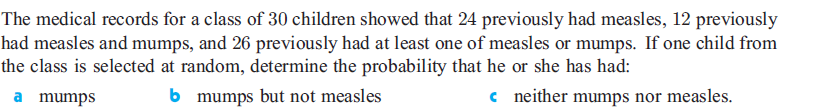 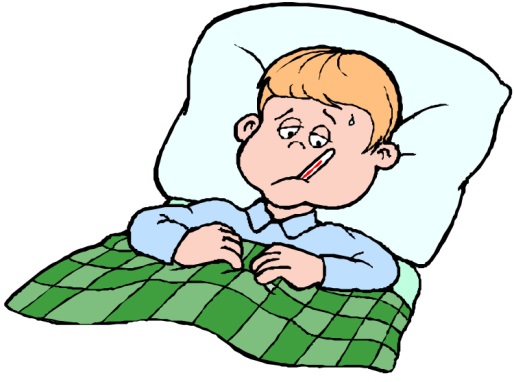 Learning intentions:
Today I will learn to…
Use the calculator to find the equation of the line of regression and the correlation coefficient.
Comment on the reasonableness of a prediction/estimate made with a regression line.
 
Success Criteria: 
I will know I am successful when I can…
Use the equation of the line of regression to make predictions about data and interpret the reasonableness of those predictions.
 
Approaches to Learning: 
Thinking Skills
At the end of the year, only seven of the female Science students sat examinations in Science and French.
	The marks for these seven students are shown in the following table.



(a)	Use your graphic display calculator to find the correlation coefficient (r) for the above data.
(b)	Use your graphic display calculator to find the equation of the regression line of F on S.
	Carletta’s mark on the Science examination was 44. She did not sit the French examination.
(c)	Estimate Carletta’s mark for the French examination.
	Monique’s mark on the Science examination was 85. She did not sit the French examination. Her French teacher wants to use the regression line to estimate Monique’s mark.
(d)	State whether the mark obtained from the regression line for Monique’s French examination is reliable. Justify your answer.
Reasons to say that prediction (estimation) made from a linear regression model is not reliable.
The correlation between the variables is not strong or better.
The prediction is for values outside of our collected data range.